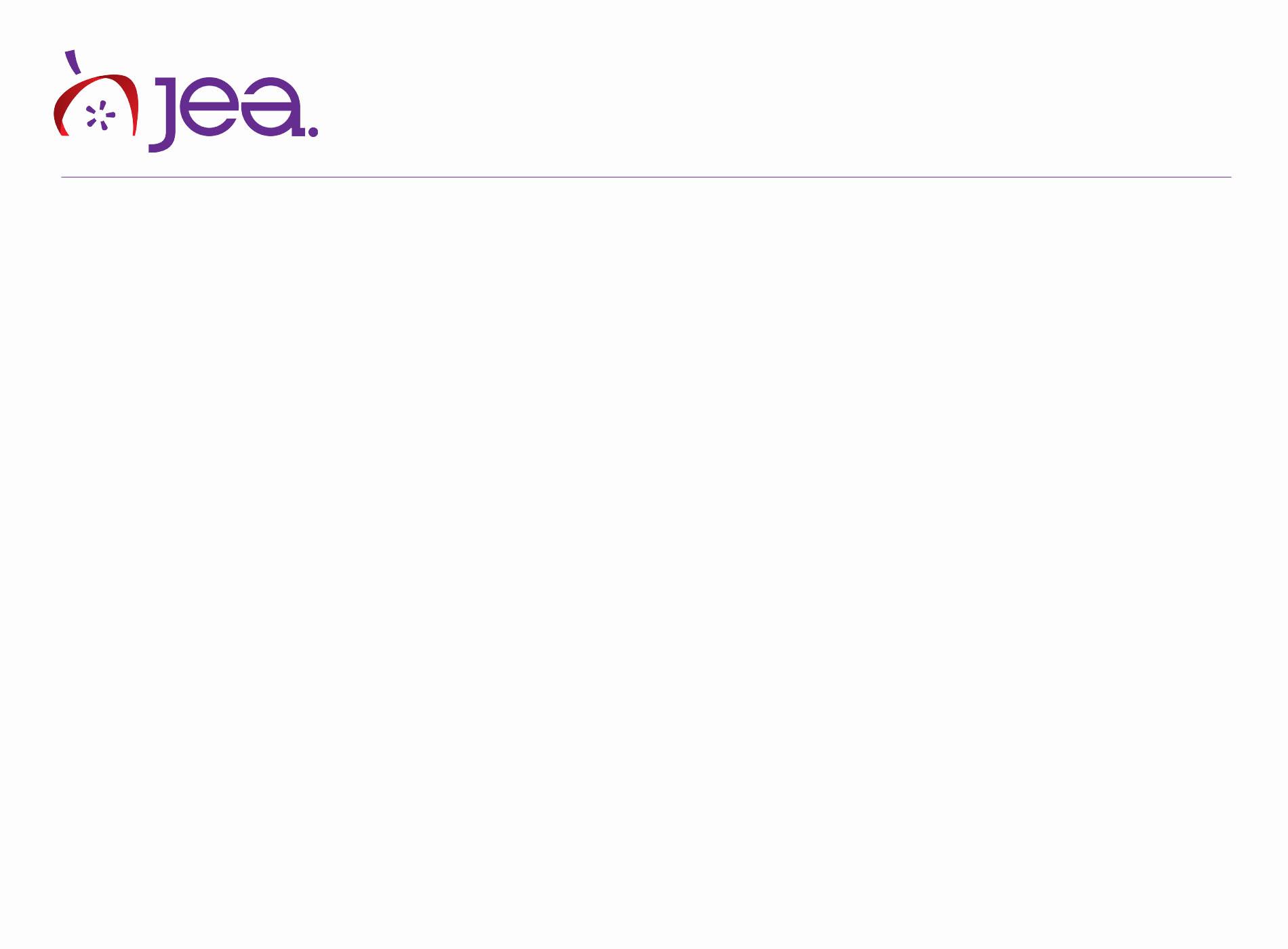 What Makes a Photo Powerful?
Photography
[Speaker Notes: Note about photography materials: For this lesson, you can choose between hard copy photography collections or online photography collections. If you would like to use book collections of photography for this lesson, you will need to go to your local library and check out a selection of photography collections. In the Dewey Decimal System, many of these books are found at 779 through 779.2092.  This lesson works best if you have a wide range of collections from many different photographers and time periods.]
What makes a photo powerful?
What parts of a photograph determine whether a person looks quickly at a photo or studies it for a long period of time?
[Speaker Notes: This can be done as a class discussion, or a quick write at the beginning of the class period. Depending on fluency and prior knowledge, you may also decide it would be beneficial for students to pair up to discuss, then write out a response for practice and to continue processing the information.]
Powerful Photography Hunt
You will have 15 minutes to pick out one photo that “speaks” to you.

You may like it, hate it, or feel another emotion. The only requirement is that the photo is visually appealing to you.
[Speaker Notes: Depending on your students and your available resources, 15 minutes may be too short.]
Places to find images:
New York Public Library: Picture Collection Online – http://digital.nypl.org/mmpco/
Library of Congress: Prints & Photographs Online – http://www.loc.gov/pictures/
New York Times Lens Blog – http://lens.blogs.nytimes.com/
The Commons on Flickr (a collection started by the National Archives “to make publicly held photographs and photography collections accessible to a wide audience”) – http://www.flickr.com/commons/
TIME Photography – http://content.time.com/time/photoessays
Once you find one photo write responses to these questions (and be prepared to share your responses):
Who took this photo? When/where was it taken?
Why did you select this photo? What about this photo attracted you?
What emotion is communicated through this photo?
How does the photographer communicate this emotion?
How does your experience of the photo change once you read the caption?
[Speaker Notes: You may want to review these questions (also in handout form), before students are released to work. If copies are scarce at your school you can always leave these on the screen. For ELLs, ensure that they are aware of the questions being asked before they start looking for photos. This will allow them to plan for the spoken portion of this task.

If you have strong photo students, they can also discuss how technical elements of photography (aperture, shutter speed, etc) have been or could be utilized to capture the emotions they saw in the photo they picked.]
Class share out:
We will share our photos and our thought process about why the photo is powerful.
[Speaker Notes: If time is limited or you are concerned for the anxiety ELLs may have speaking in front of the whole class, you may want to have small group or paired presentations rather than a whole class share.]